Jednání Předsednictva HSRM RE:STARTMost, 11. 01. 2021
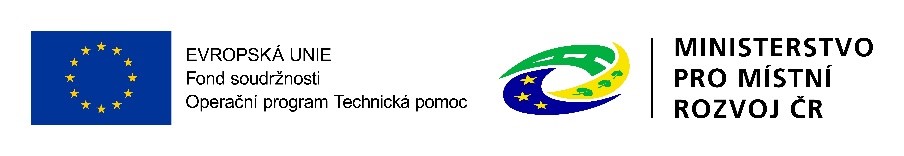 RE:START - Strategie hospodářské restrukturalizace ÚK, MSK a KVK
Dlouhodobá pomoc strukturálně postiženým regionům.
Nastavení typových aktivit/projektů - cílem je přinést změnu do strukturálně postižených regionů.
Východiskem je Strategický rámec, který je pravidelně aktualizován a naplňován Akčními plány.
Strategie RE:START promítnuta do operačních programů 2021+.
Vazba na Strategii regionálního rozvoje ČR – zvýhodnění hospodářsky a sociálně ohrožených území (zahrnuje velkou část ORP v KVK, ÚK, MSK).
Díky RE:START lepší vyjednávací pozice  ČR při přípravě Fondu pro spravedlivou transformaci – zahrnutí všech tří strukturálně postižených regionů do tohoto fondu.
Intenzivní komunikace stát – regiony – firmy.
RE:START – AKTUALIZACE Strategie
Aktualizace s akcentem na ukončování těžby uhlí a transformace energetiky ve vazbě na činnosti Uhelné komise ČR a jejích pracovních skupin.
Základ pro přípravu Plánu spravedlivé územní transformace.
2017 – současnost: na základě vyjednání specifického zvýhodnění (specifických výzev, bodového zvýhodnění) a při vytvoření nových dotačních titulů do strukturálně postižených regionů přišlo více než 8 mld. Kč.
RE:START – čerpání ÚK 2020
MMR Podpora regenerace brownfieldů pro nepodnikatelské využití 2020
úspěšní žadatelé – Třebenice, Světec, Domoušice, Evaň, Vchynice,
celkové náklady cca 129 mil. Kč, dotace cca 53 mil. Kč.

MPO – OP PIK Nemovitosti
Celkové náklady projektů 564,7 mil. Kč, dotace 245, 6 mil. Kč Kč.
IROP 92. Infrastruktura základních škol pro uhelné regiony
v ÚK 25 projektů (Město Krásná Lípa, Varnsdorf, Vejprty, Chomutov, Kadaň, Úštěk, Roudnice n. L., Louny, Lubenec, Most, Litvínov, Horní Jiřetín, Ústí nad Labem)
dotace EU cca 290 mil. Kč.
Aktualizace 4. Souhrnného akčního plánu strategie RE:START
4. Aktualizace Akčního plánu pro roky 2020-2021
Zpracována Národním výkonným týmem RE:START (MMR) ve spolupráci s RSK KVK, ÚK, MSK (navržená opatření projednána s aktéry na regionální i národní úrovni).
Z důvodu COVID-19 – proběhl opětovný sběr podnětů (nutná reflexe dopadů).
Celkem je pro AP 2020-2021 navrženo 17 opatření z toho:
12 zcela nových opatření – z toho 7 opatření vázaných na COVID-19
 5 aktualizovaných původních opatření – z toho 1 opatření vázané na COVID-19
Předpoklad projednání na vládě ČR – leden 2021 (realizace opatření 2020 – 2030)
Předpokládaný finanční rámec aktualizace 4. Akčního plánu
RE:START – přehled opatření 4.akčního plánu
[Speaker Notes: Podrobný obsah jednotlivých opatření – stručně cíle opatření ke každému z nich]
AP4 MPŘ
Meziresortní připomínkové řízení skončilo dne 18. 12. 2020.
Celkem jsme obdrželi 94 připomínek, z toho 57 zásadních, 26 doporučujících, 11 ostatní.
Aktuální cíle strategie RE:START
Nastavit systém podpory strukturálně postiženým krajům s využitím dostupných finančních nástrojů.
Nalézt nástroje na posílení projektové přípravy ve strukturálně postižených regionech:
Podpořit aktivizaci území a podpořit iniciaci projektových aktivit a přípravy.
V rámci tzv. Recovery and Resilience Facility (tj. prostředky nad rámec politiky soudržnosti) je z podnětu MMR plánována podpora veřejných investic v regionech.
Podpořit image těchto regionů.
Zamezit odchodu obyvatel z těchto regionů.
Komplexně podpořit zlepšení podmínek pro rozvoj podnikání. 
Zlepšovat životní prostředí.
Zlepšovat kvalitu vzdělávání na území těchto krajů.
Aktuální možnosti strategie RE:START a FST
RE:START – připravované dotační tituly MMR
Regenerace brownfieldů pro nepodnikatelské využití – alokace výzvy 200 mil. Kč – termín vyhlášení začátek r. 2021 (nový program pod Státním fondem podpory investic).

FST 
Podkladem pro čerpání cca 42 mld. Kč z OP ST je schválení Plánu pro spravedlivou územní transformaci (zpracovává MMR). Předpoklad dokončení plánu 1Q 2021. 

Operační program Spravedlivé transformace (OP ST) v gesci MŽP by měl být následně spuštěn na přelomu roku 2021/2022, v závislosti na postupném schvalování finální legislativy ze strany EK.
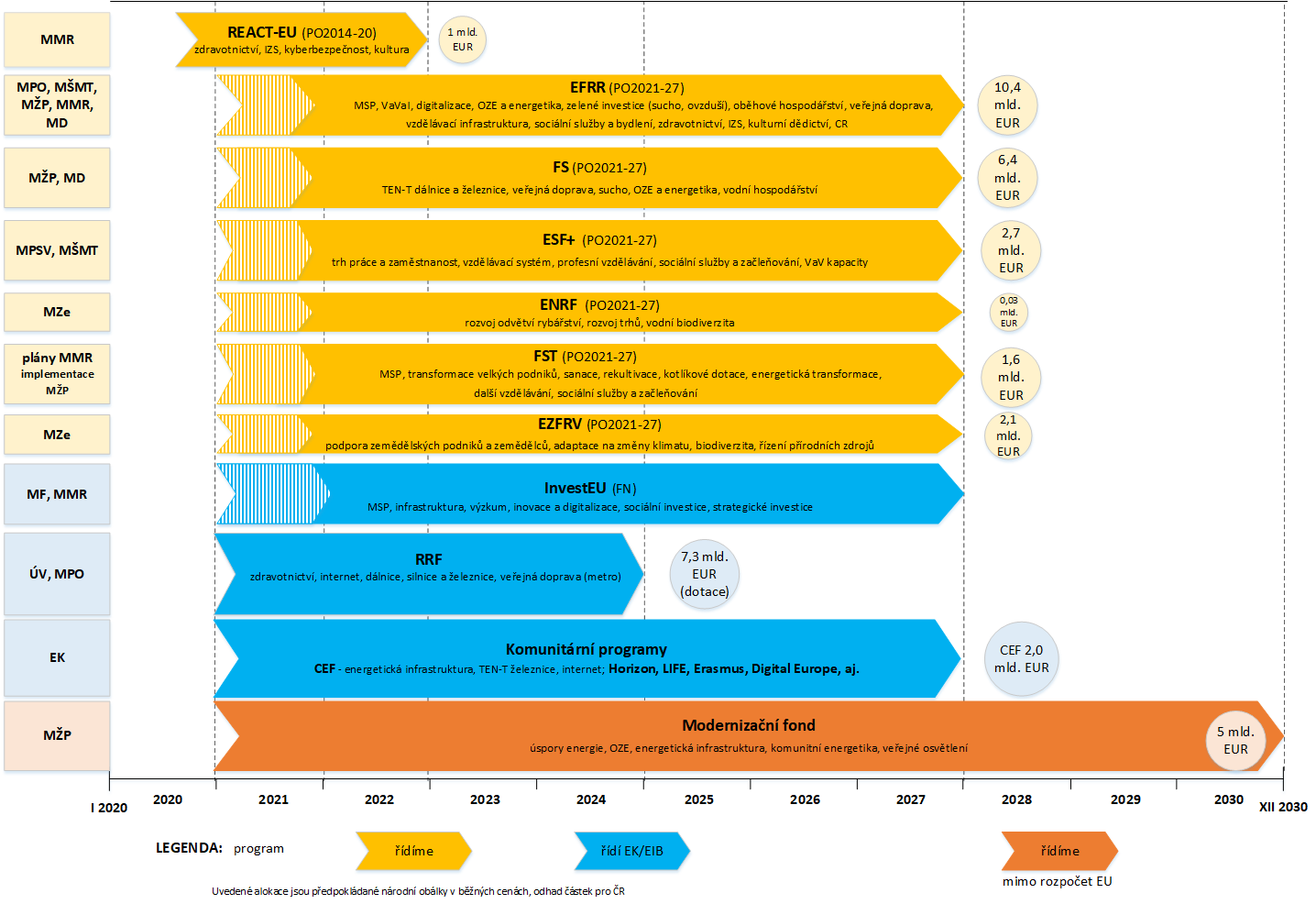 Zdroje EU pro oživení a (zelenou a digitální) transformaci ekonomiky
12
Kontext Mechanismu spravedlivé transformace (MST)
I. pilíř 

Fond pro spravedlivou transformaci
II. pilíř
 
InvestEU
III. pilíř 

Nástroj půjček pro veřejnou správu poskytovaný EIB
Primárně granty
Sdružování privátních investic
Úvěrový fond
Soukromé investice do regionů, prováděcí partner ČMRZB
Pákování veřejných investic

- Energetická a dopravní infrastruktura, sítě dálk. vytápění, renovace budov, soc. infrastruktura atd.
Děkuji za pozornost.